স্বাগতম
পরিচিতি
মোঃ মজনুর রশীদ
জুনিয়র ইনস্ট্রাক্টর (ফার্মমেশিনারী) টেকনিক্যাল স্কুল ও কলেজ মাদারীপুর।
বিষয়ঃ এগোমেশিনারি -1
শ্রেণীঃ  একাদশ
সময়ঃ  ৪৫ মিনিট
কৃষি জমিতে কর্ষন পদ্ধতি
শিখন ফল
এই পাঠ শেষে শিক্ষার্থীরা.........
১। কর্ষণ পদ্ধতি কি তা বলতে পারবে ।
২। ভূমি কর্ষণ পদ্ধতি কত প্রকার ও কি কি  তা বর্ণনা             করতে পারবে ।
৩। ভূমি কর্ষণ যন্ত্রগুলোর নাম বলতে পারবে।
ভূমি কর্ষণ পদ্ধতির প্রকারভেদ
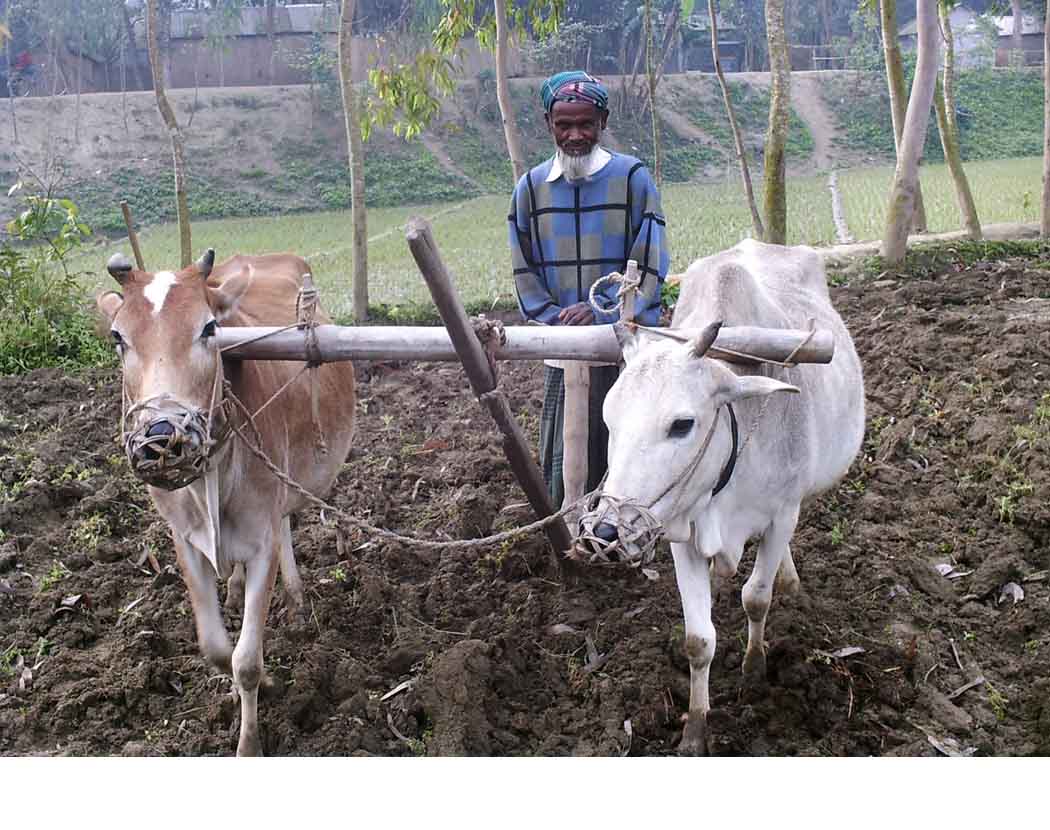 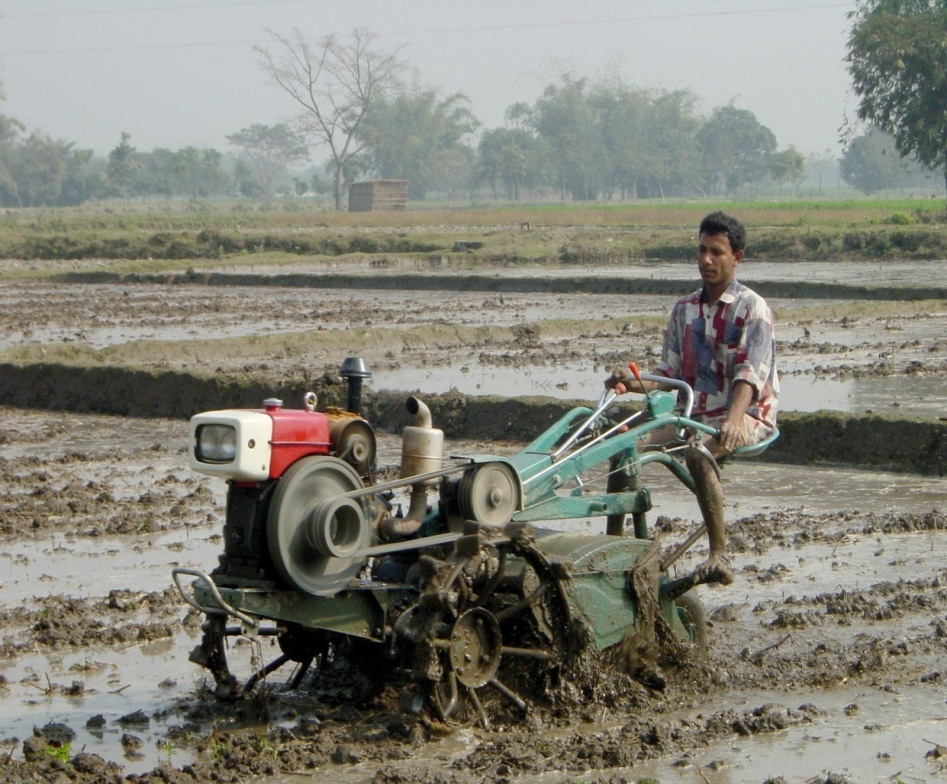 আধুনিকপদ্ধতি বা যান্ত্রীকপদ্ধতি
দেশীয় পদ্ধতি
ভূমি কর্ষণ যন্ত্রের প্রকারভেদ
দেশীয়ভূমি কর্ষণ যন্ত্র
আধুনিক বা যান্ত্রিক ভূমি ভূমি কর্ষণ যন্ত্র
দেশীয়ভূমি কর্ষণ যন্ত্র
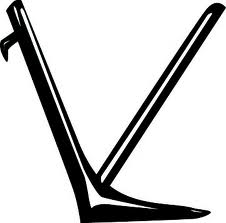 লাঙগল
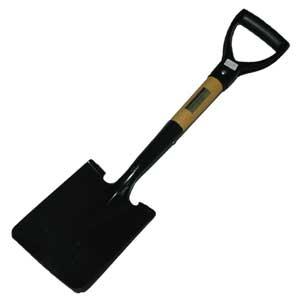 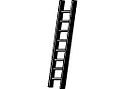 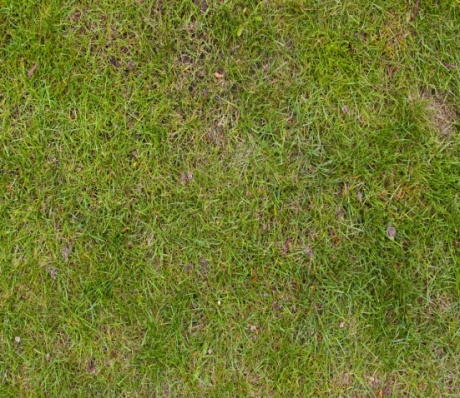 বেলচা
ভূমি
মই
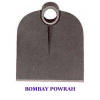 কোদাল
আধুনিক বা যান্ত্রিক ভূমি কর্ষণ যন্ত্র
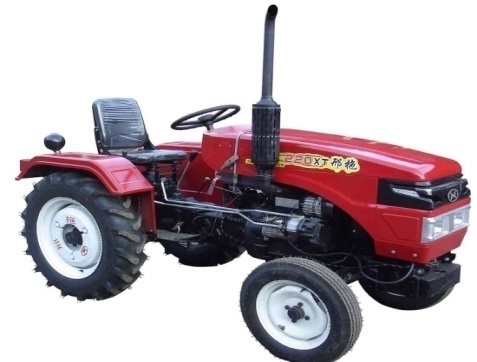 ট্রাক্টর
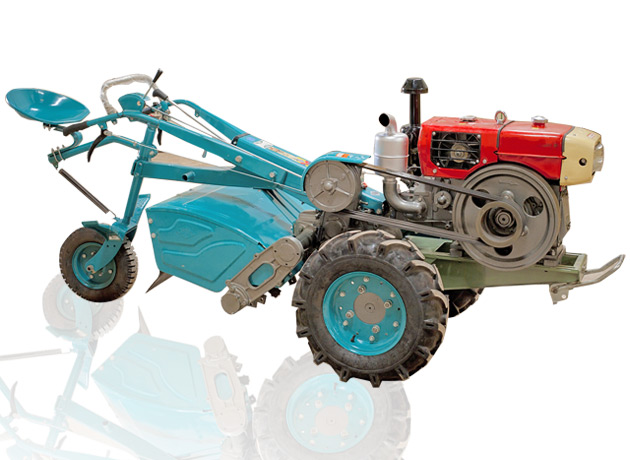 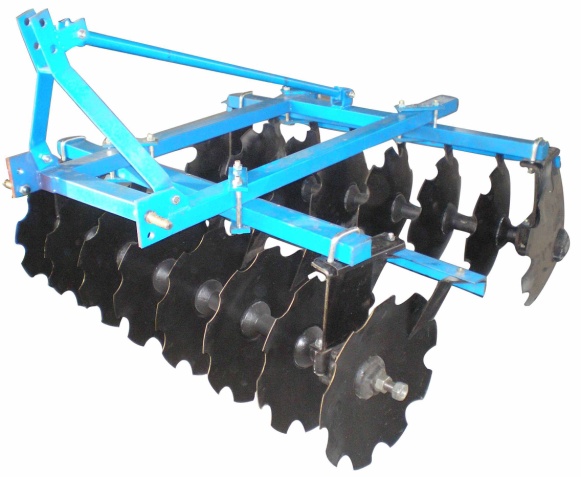 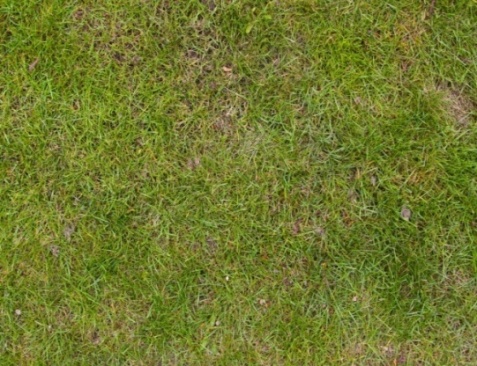 ভূমি
পাওয়ার ট্রিলার
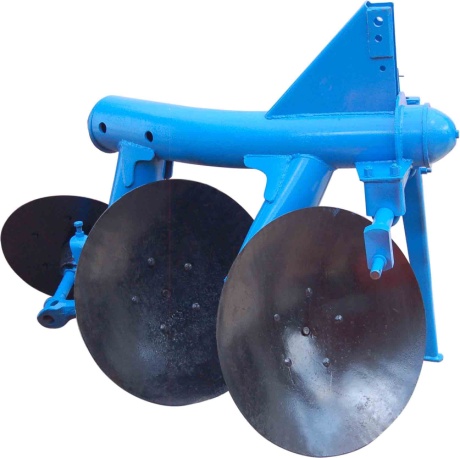 ডিস্ক হ্যারো
ডিস্ক লাঙ্গল
দলগত কাজ
১। ভূমি কর্ষণ পদ্ধতি বর্ণনা কর ও ভূমি কর্ষণ যন্ত্র গুলোর প্রকারভেদ  লিখ ?
মূল্যায়ন
১। ভূমি কর্ষণ পদ্ধতি কী ?
২। ভূমি কর্ষণ পদ্ধতি কত প্রকার...........?
     (ক) ৫ প্রকার (খ) ৩ প্রকার (গ) ২ প্রকার
৩। কোনটি ভূমি কর্ষণ যন্ত্র.........?
     ক) রিপার (খ) পাওয়ার ট্রিলার (গ)রাইস       পলিসার
বাড়ীর কাজ
১। কর্ষণ পদ্ধতি কী ?
২। ভূমি কর্ষণ যন্ত্রগুলোর নাম কী কী ?
৩। ভূমি কর্ষণ পদ্ধতি কত প্রকার ও কি কি বর্ণনা             কর  ?
ধন্যবাদ
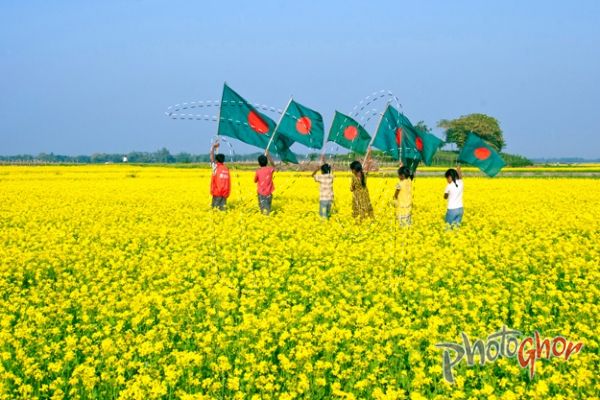